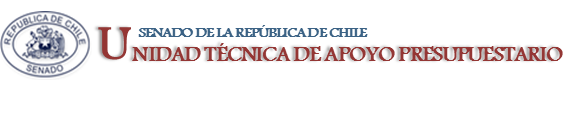 EJECUCIÓN PRESUPUESTARIA DE GASTOS ACUMULADAAL MES DE MARZO DE 2018PARTIDA 20:MINISTERIO SECRETARÍA GENERAL DE GOBIERNO
Valparaíso, mayo 2018
Ejecución Presupuestaria de Gastos Acumulada al mes de MARZO de 2018 Ministerio Secretaría General de Gobierno
Principales hallazgos
Al mes de marzo, el Ministerio registró una ejecución que ascendió a $1.985 millones, equivalente a un gasto de 6,8% respecto al presupuesto vigente.
En el mes de marzo, vía modificaciones presupuestarias, se incrementó la autorización de gastos por $9.224 millones, compuestas por un aumento  de $24 millones en Prestaciones de Seguridad Social y una rebaja de $14 millones en  Gastos en Personal.
En cuanto a los programas, el 70% del presupuesto vigente se concentra en la Secretaría General de Gobierno y el 30% restante va dirigido al Consejo Nacional de Televisión.
2
Comportamiento de Ejecución Presupuestaria de Gastos Acumulada al mes de MARZO de 2018 Ministerio Secretaría General de Gobierno
Fuente: Elaboración propia en base  a Informes de ejecución presupuestaria mensual de DIPRES.
3
Comportamiento de Ejecución Presupuestaria de Gastos Acumulada al mes de MARZO de 2018 Ministerio Secretaría General de Gobierno
4
Ejecución Presupuestaria de Gastos Acumulada al mes de MARZO de 2018 Ministerio Secretaría General de Gobierno
en miles de pesos 2018
Fuente: Elaboración propia en base  a Informes de ejecución presupuestaria mensual de DIPRES.
5
Ejecución Presupuestaria de Gastos Acumulada al mes de MARZO de 2018 Partida 20, Resumen por Capítulos
en miles de pesos 2018
Fuente: Elaboración propia en base  a Informes de ejecución presupuestaria mensual de DIPRES
6
Ejecución Presupuestaria de Gastos Acumulada al mes de MARZO de 2018 Partida 20, Capítulo 01, Programa 01: SECRETARÍA GENERAL DE GOBIERNO
en miles de pesos 2018
Fuente: Elaboración propia en base  a Informes de ejecución presupuestaria mensual de DIPRES
7
Ejecución Presupuestaria de Gastos Acumulada al mes de MARZO de 2018 Partida 20, Capítulo 02, Programa 01: CONSEJO NACIONAL DE TELEVISIÓN
en miles de pesos 2018
Fuente: Elaboración propia en base  a Informes de ejecución presupuestaria mensual de DIPRES
8